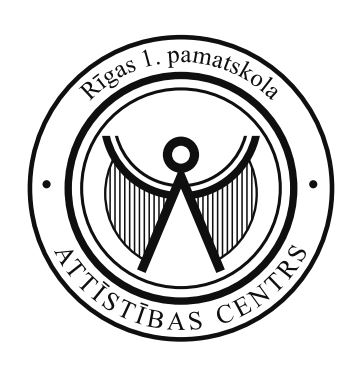 STARPTAUTISKĀ KONFERENCE
Komunikācijas prasmes cilvēkiem 
ar funkcionāliem traucējumiem

Kā man saprast un būt saprastam?
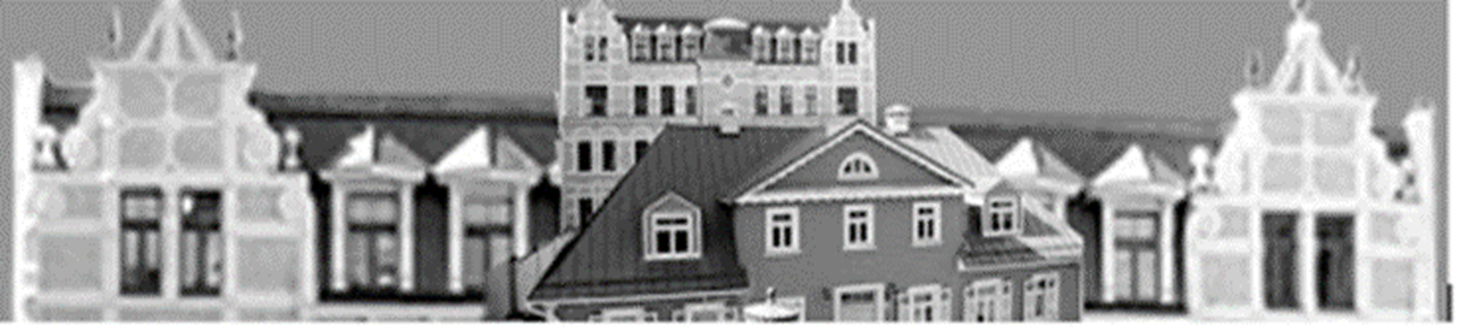 Vineta Cibiņa, Linda Stukule
Rīgas 1. pamatskola – attīstības centra
 speciālie pedagogi, lietišķās uzvedības analītiķi apmācībā      

Riga, 2025
Lielākā problēma komunikācijā ir ilūzija, ka tā ir notikusi.
George Bernard Shaw
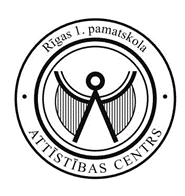 Informācijas nodošana un saņemšana


 Neverbāla informācija          Verbāla informācija
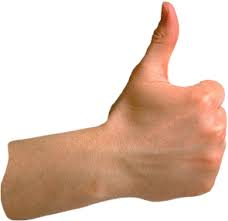 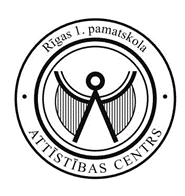 Kad bērns nevar runāt viņa uzvedība runā viņa vietā.
Alberts Mehrabians
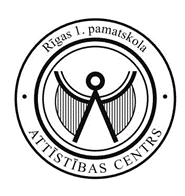 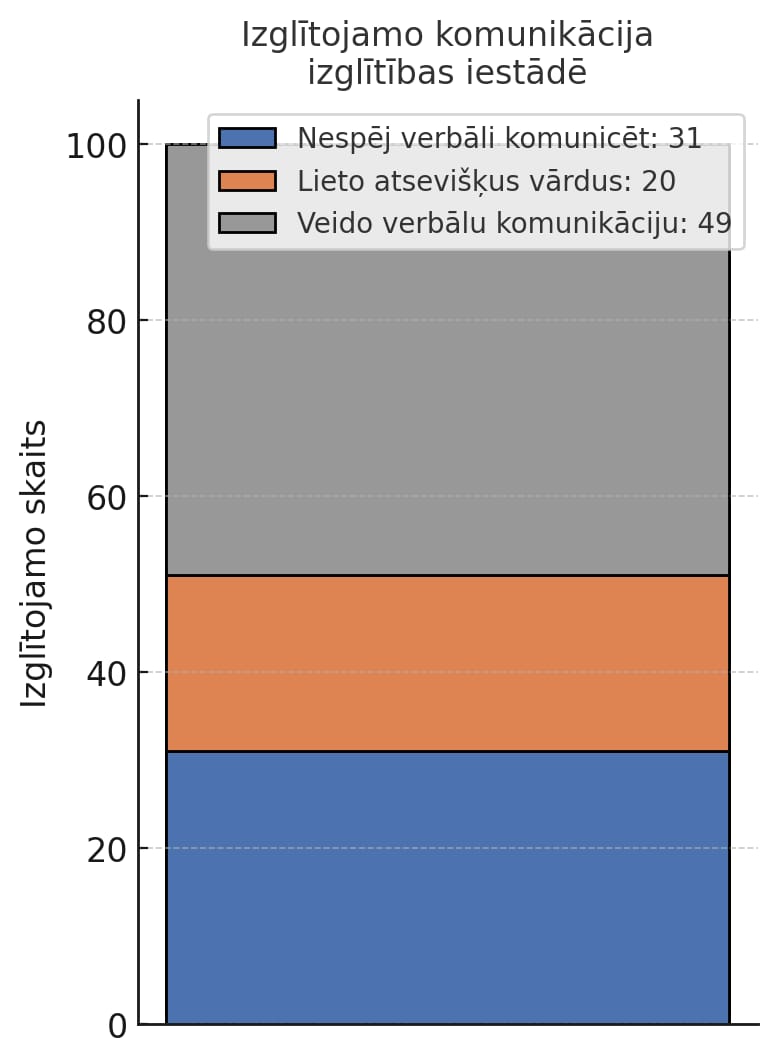 Nespēj verbāli komunicēt – 31%

Verbālā komunikācijā lieto atsevišķus vārdus, atdarina vārdus, eholālija – 20%

Veido verbālu komunikāciju. Ekspresīvā runā- vārdi, frāzes, teikumi. Var paust pamatvajadzības- 49%

Dati par 2024./2025.m.g
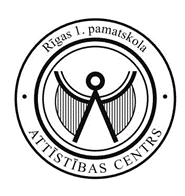 Kam mācīt?
Komunikācija nav privilēģija, tās ir tiesības un nepieciešamība.
Jessica A. Hellings , Saras Chen Singh, Sham Singh, An-Lin ChengMinimally Verbal Individuals with Autism Spectrum Disorders/Intellectual Disability and Challenging Behaviors: Can Strategic Psychiatric Treatment Help? DOI:10.3390/disabilities4020018
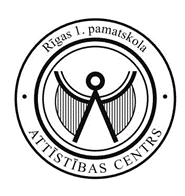 Kad un ko mācīt?Komunikācija mācību saturāCaurviju prasmesSadarbība
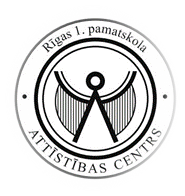 Ar ko sadarboties  mācot komunikāciju?
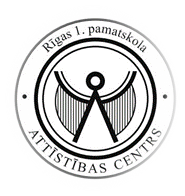 «Mums jāatceras, ka mēs visi esam vienā laivā un mums jāatrod veidi kā strādāt kopā»
Gints Zilbalodis
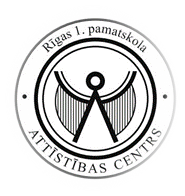 PALDIES PAR UZMANĪBU!
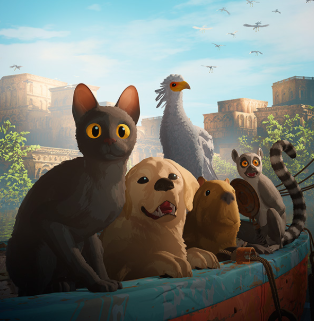